SoLID JPsi_LH2Hit and Occupancy
Zhiwen Zhao
2017/05/16
Introduction
“Hit”, look at detector response from different source particles to get hit rate
“Occupancy”, assume certain threshold cut on hit information to get event rate
We look at each detector channels (no GEM or MRPC yet)
We assume each particle entering a detector is independent, so no time window for integration yet
Simulation data of “JPsi_LH2_JLAB_VERSION_1.3/pass5” is used
All source
all source from target and windows
BeamOnTarget, BeamOnTargetEM by Geant4
eDIS, pions and proton by HallD
Occupancy threshold cut (low)
LGC > 0  N of p.e.
HGC > 0  N of p.e.
SPD_FA > 0.1MeV (1/5 of trigger cut 0.5MeV)
SPD_LA > 0.3MeV (1/5 of trigger cut 1.5MeV)
EC preshower > 0.4MeV
EC shower > 6MeV
Occupancy threshold cut (high)
LGC > 1  N of p.e.
HGC > 1  N of p.e.
SPD_FA > 0.25MeV (1/2 of trigger cut 0.5MeV)
SPD_LA > 0.75MeV (1/2 of trigger cut 1.5MeV)
EC preshower > 0.8MeV
EC shower > 12MeV
LGC and HGC
Occupancy cut (low), LGC > 0  N of p.e.  HGC > 0  N of p.e.
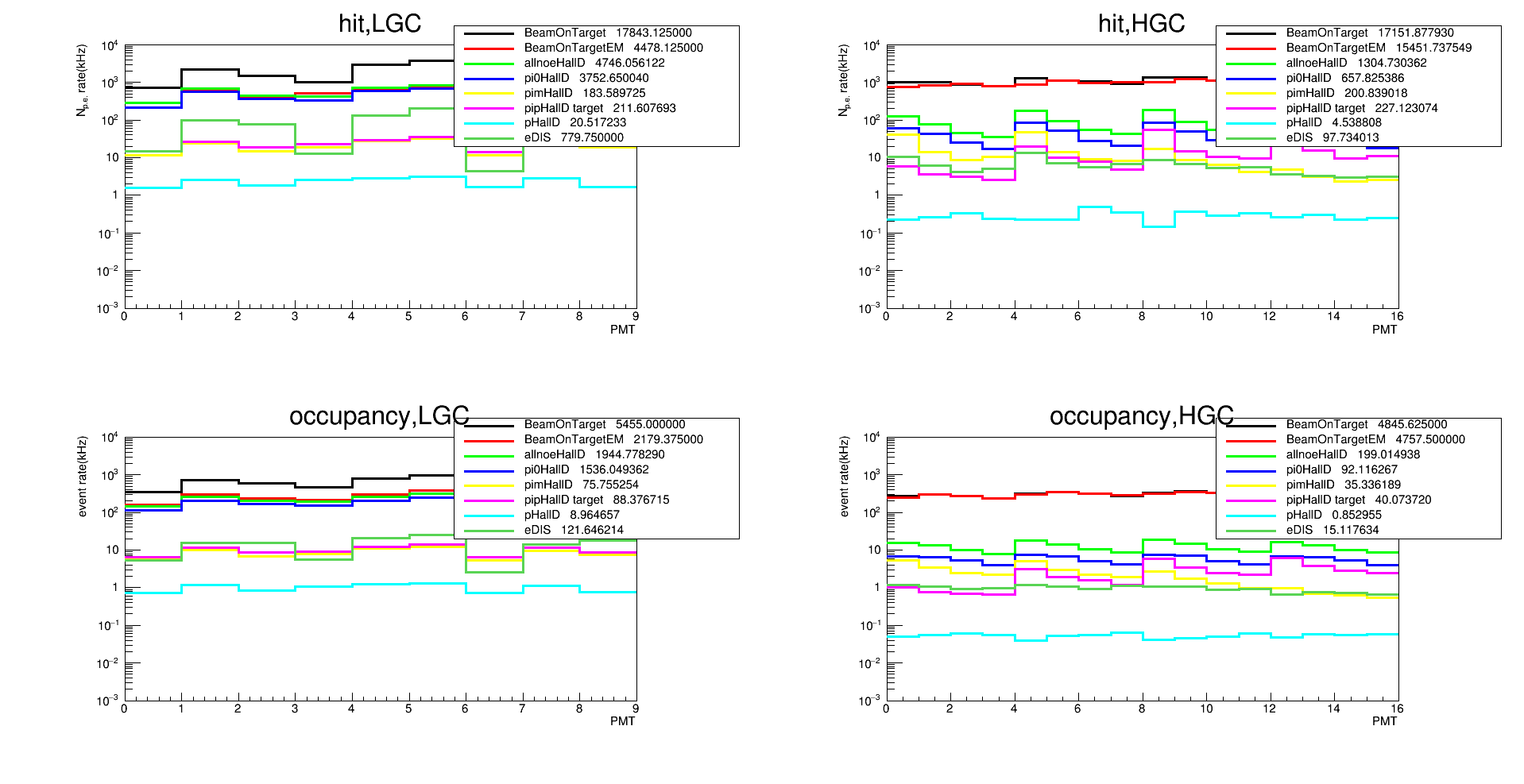 LGC and HGC
Occupancy cut (high), LGC > 1  N of p.e.  HGC > 1  N of p.e.
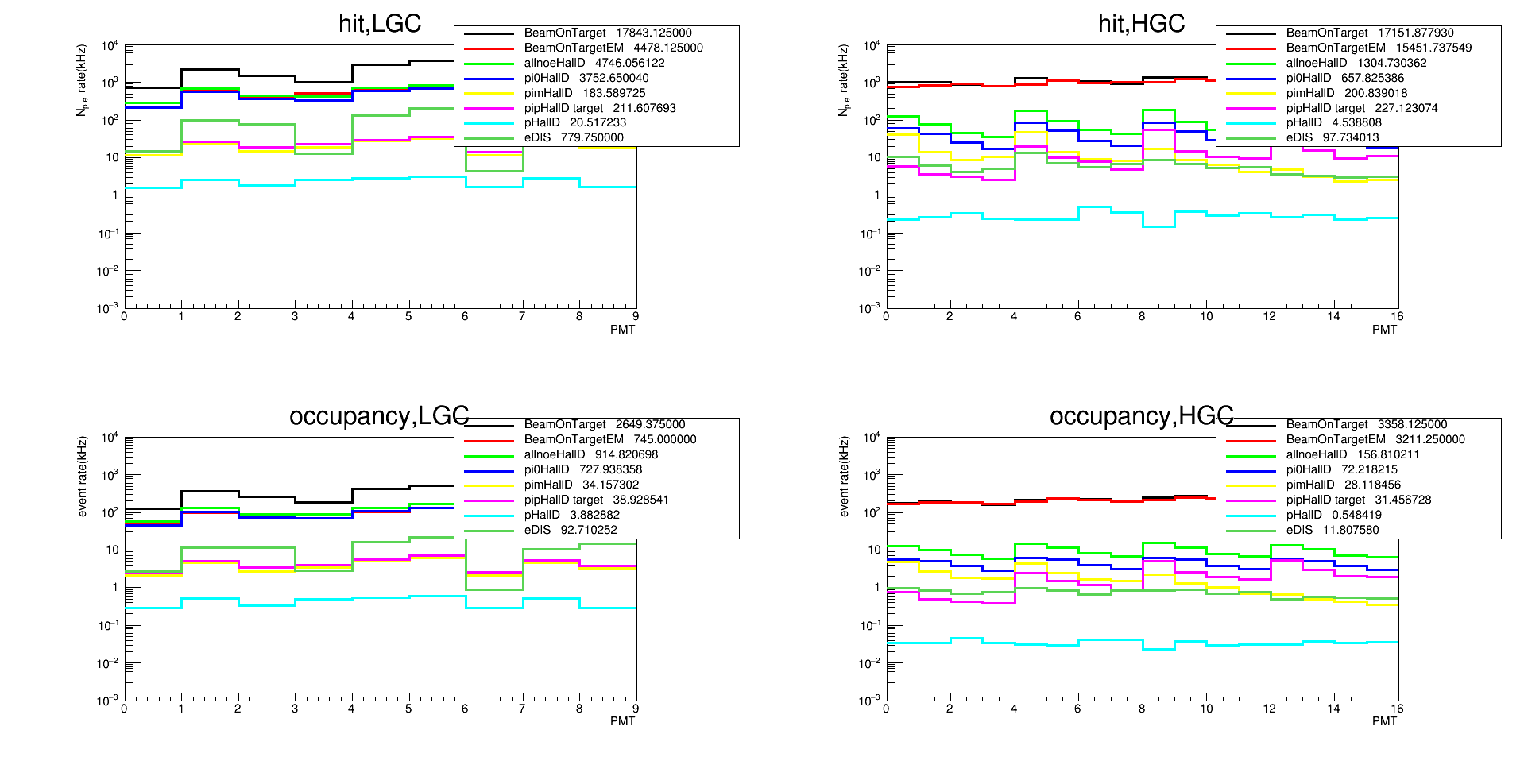 SPD
Occupancy cut (low), FA > 0.1 MeV,  LA > 0.3 MeV
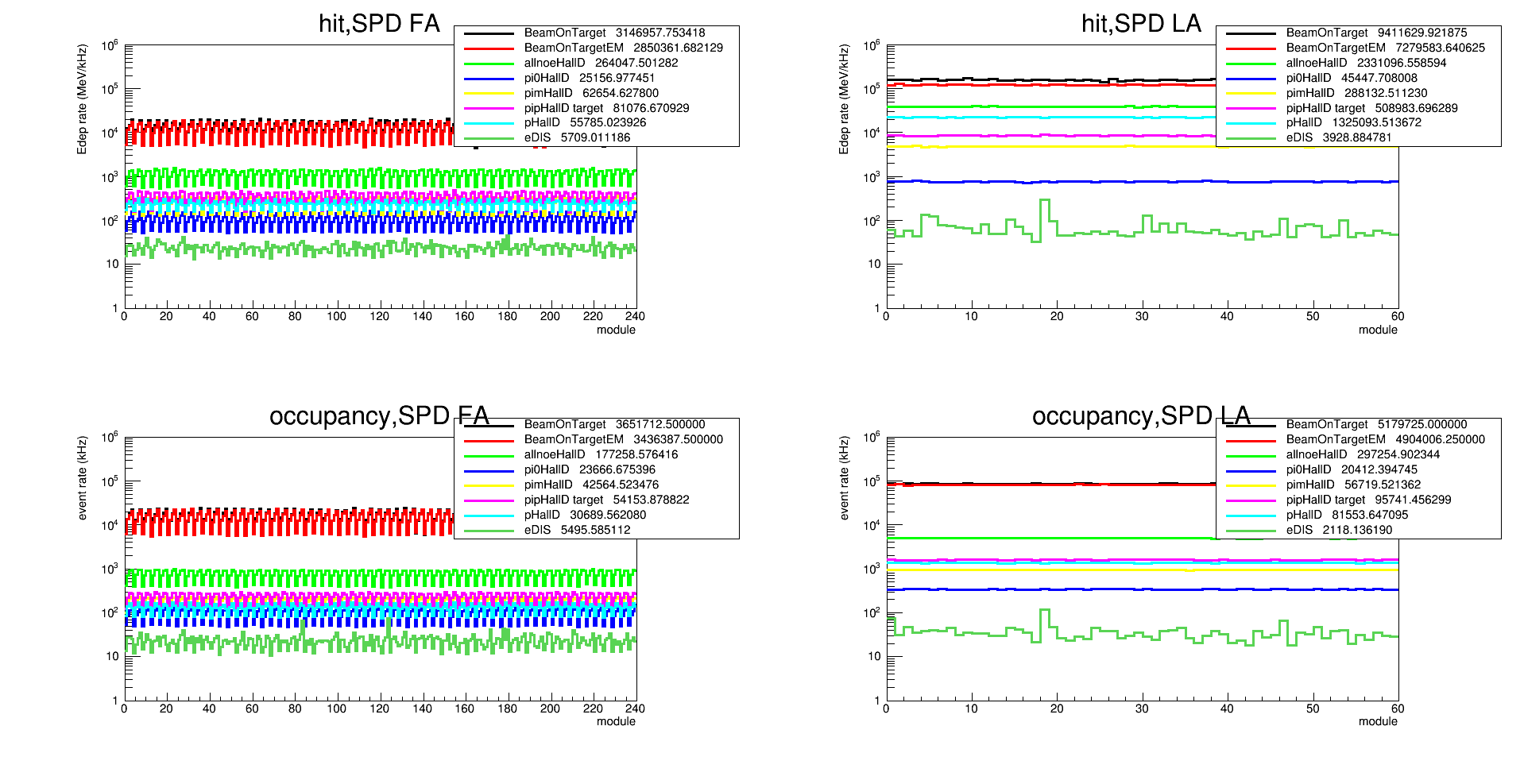 SPD
Occupancy cut (high), FA > 0.25 MeV,  LA > 0.75 MeV
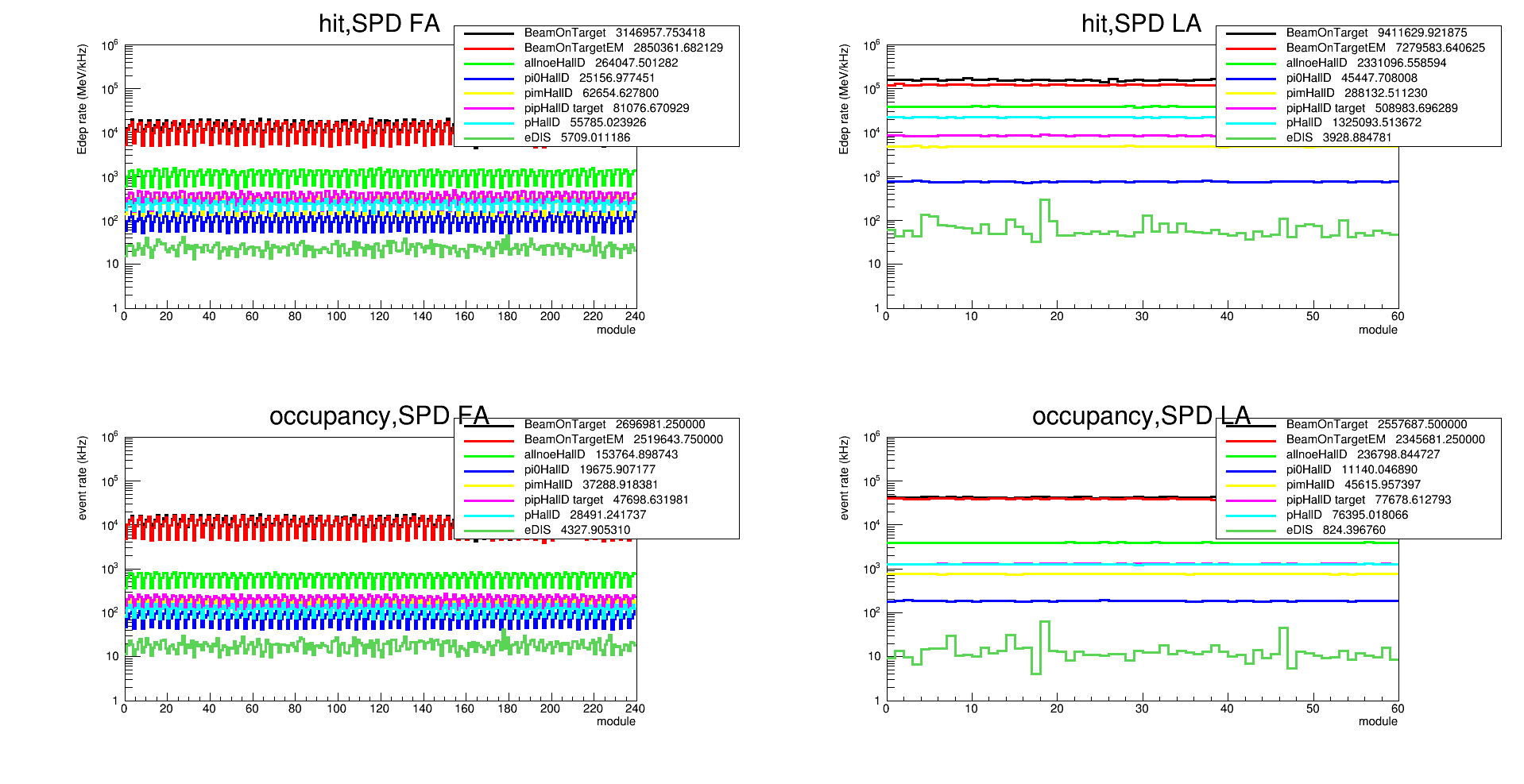 EC
Occupancy cut (low), preshower > 0.4 MeV,  shower > 6 MeV
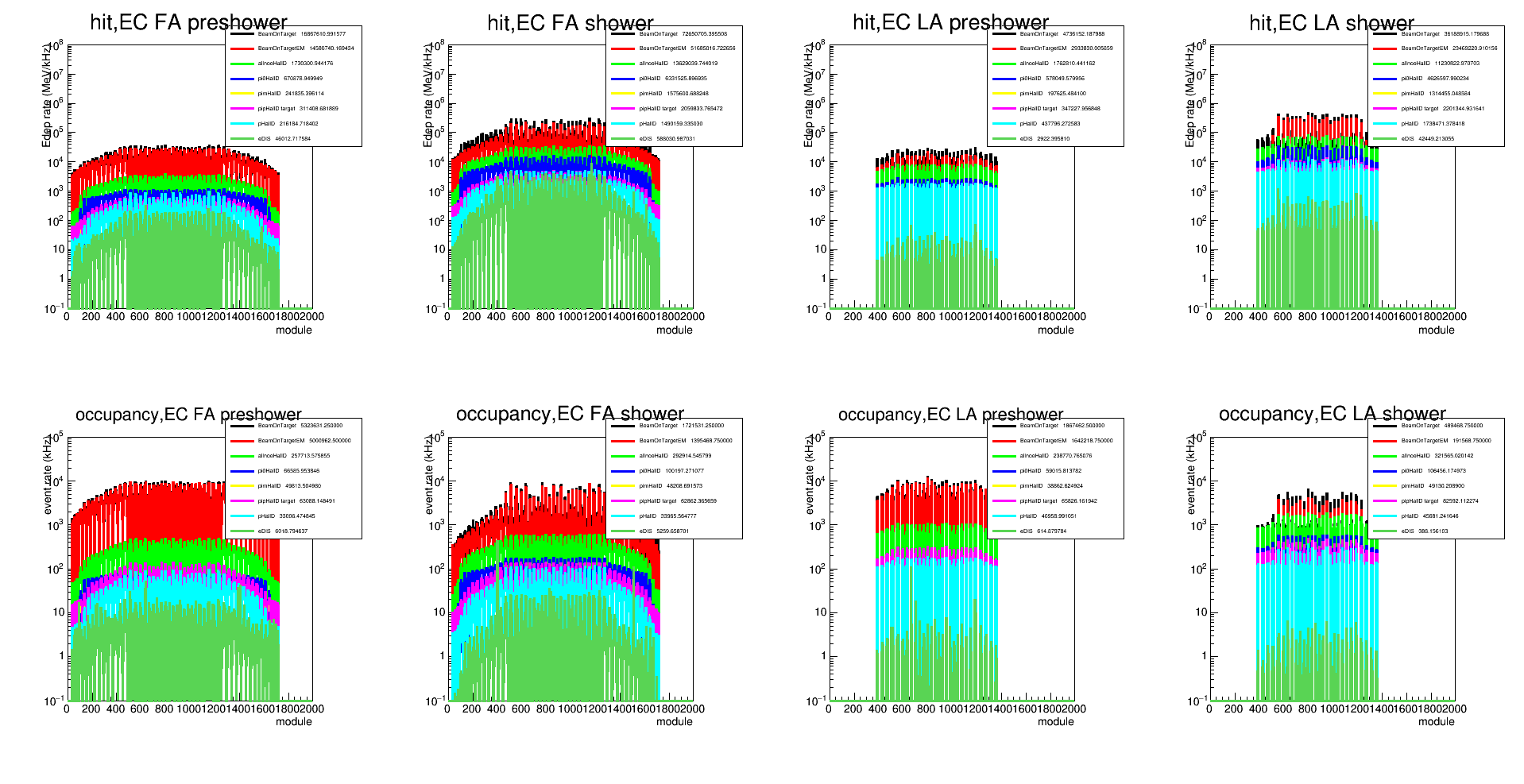 EC
Occupancy cut (high), preshower > 0.8 MeV,  shower > 12 MeV
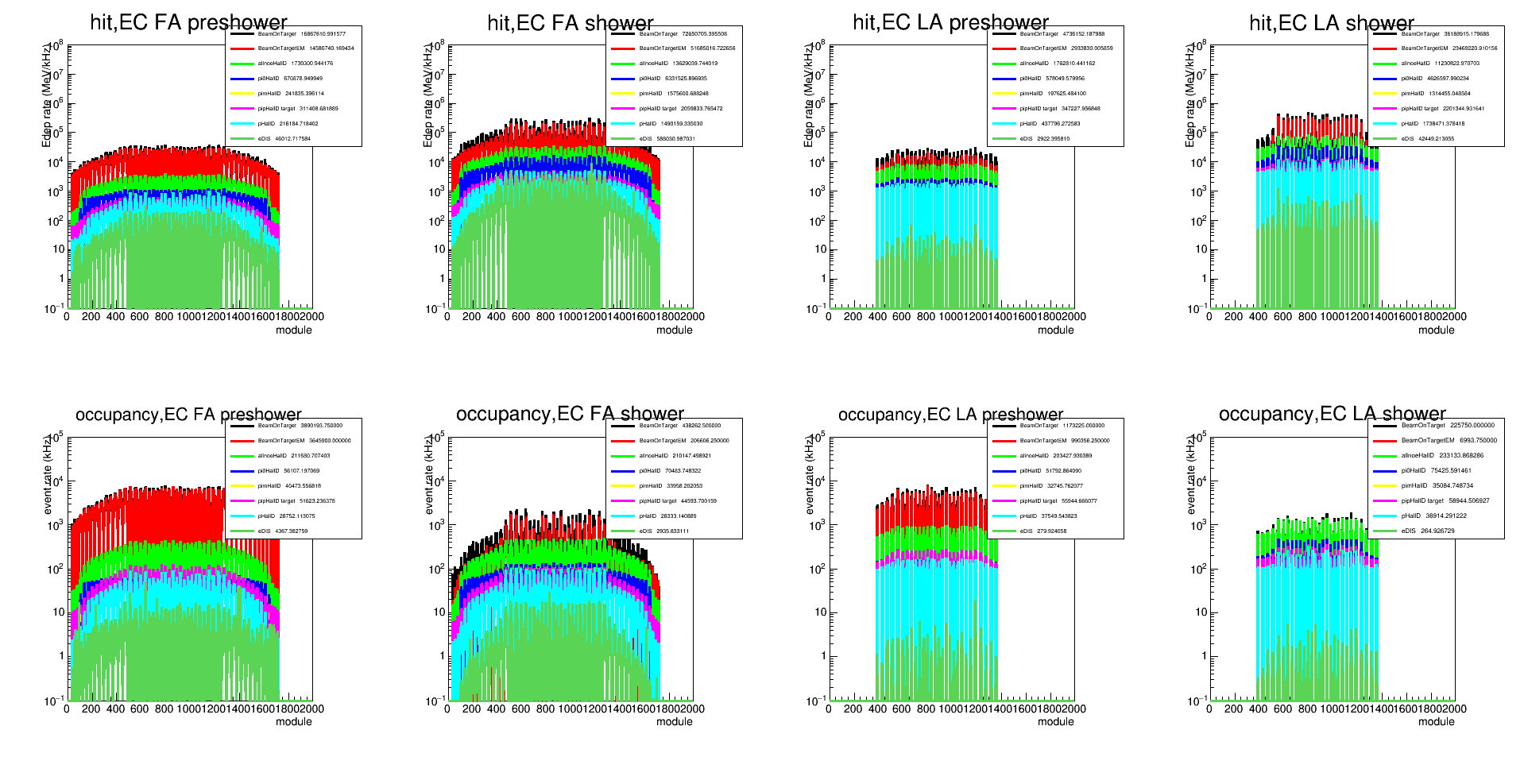 Occupancy Result: LGC and HGC
The table shows
For LGC: sum of 9 channels
For HGC: sum of 16 channels
For LGC, EM and hadron contribute half and half
For HGC, EM is dominating
Occupancy Result: SPD
The table shows
For SPD_FA: sum of 240 channels
For SPD_LA: sum of 60 channels
For SPD, EM is dominating
Occupancy Result: EC
The table shows
For EC_FA: sum of ~1300 channels
For EC_LA: sum of ~500 channels
For shower, EM and hadron contribute half and half
For preshower, EM is dominating
Result Summary A
All values from “BeamOnTarget”
Result Summary B
All values from “BeamOnTarget”
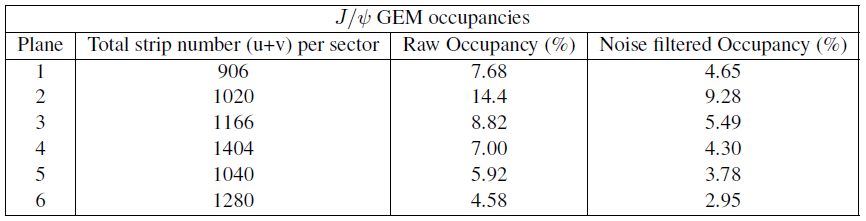 Other thoughts
So far all hit rates and particles rate are based on detector response from individual particles. 
Some detector like SPD and EC have high rate. There are many particles entering them within their integration time windows. If we consider this, the hit rate, occupancy cut value, occupancy rate could be different